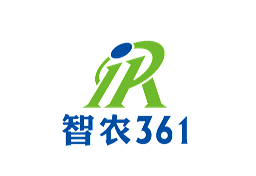 新育種成果展示及び育成者権取引商談会（2016·国際）
出展概要・申請の流れ
連絡先：苗　澤涛&  王　晶
フリーダイヤル：400-004-0361 ext 801
メールアドレス：service@ipa361.com
2016年6月
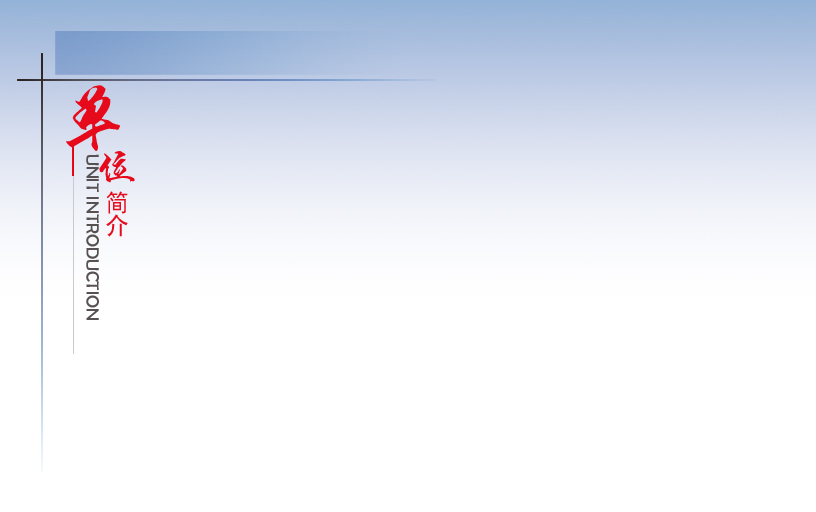 品種所有者 (所有者の名前と会社のサイドを入力してください)
会社紹介：紹介内容をお書きください(500字を超えないでください)








主要品種：
連絡先：
注意事項: 会社のロゴと写真が必要です
会社のロゴと写真
写真をお入れください
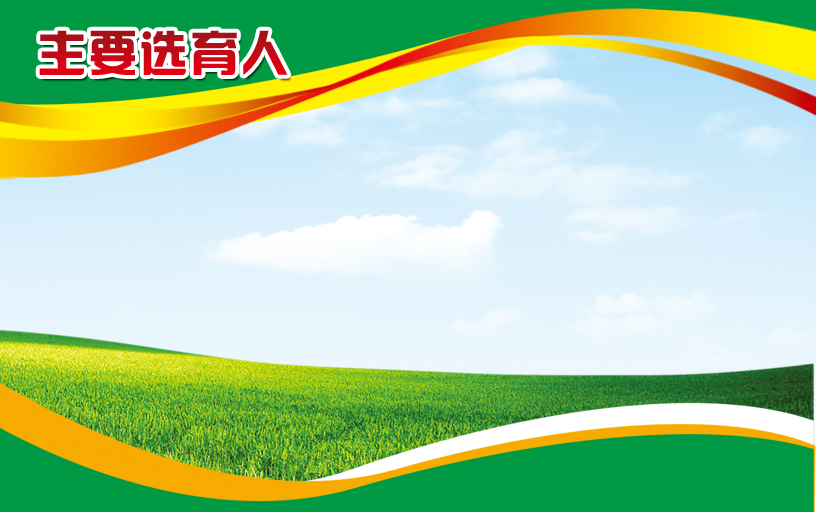 育種者のうちお一人を代表者として選出してください
育種者へのご紹介：内容をお書きください(300字を超えないでください)






育種者の受賞歴：内容をお書きください
育種者のお名前：
入力してください
写真
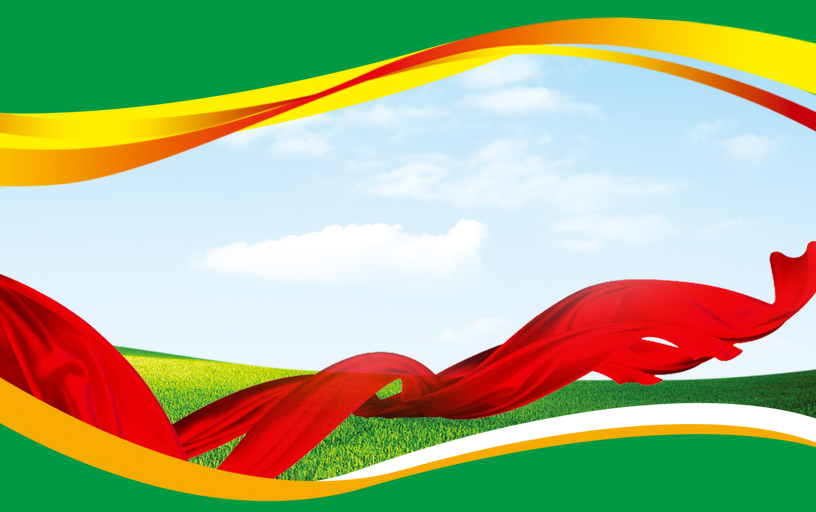 品種名
(品種類型をクリックすると、智农361-国際新品種展示プラットフォームへ接続いたします。)
品種の特長：内容をお書きください(250字を超えないでください)
品種の写真（植物、葉、種などを含む）をお入れください。(jpgファイルフォーマットで1Mを超えないでください）
品種の写真（植物、葉、種などを含む）をお入れください。 jpgファイルフォーマットで1Mを超えないでください）





写真をお入れください
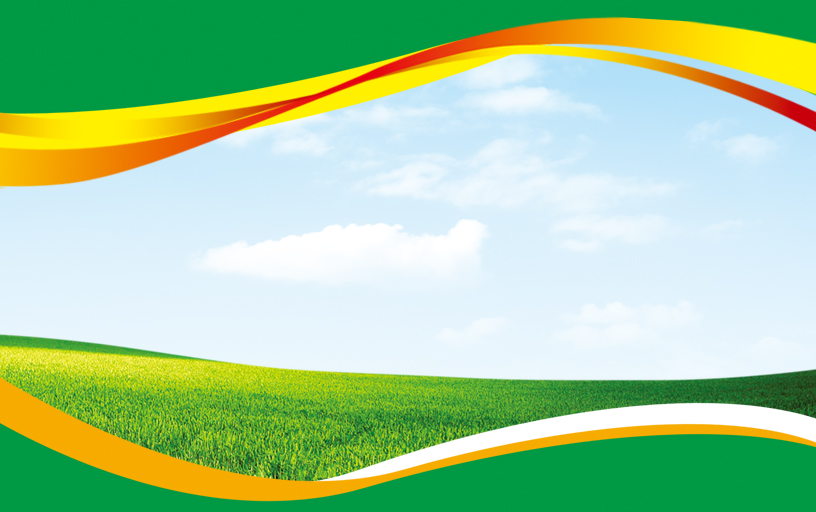 品種名
成長範囲: 添付ボタンをクリックまたはマップ上に表示してください
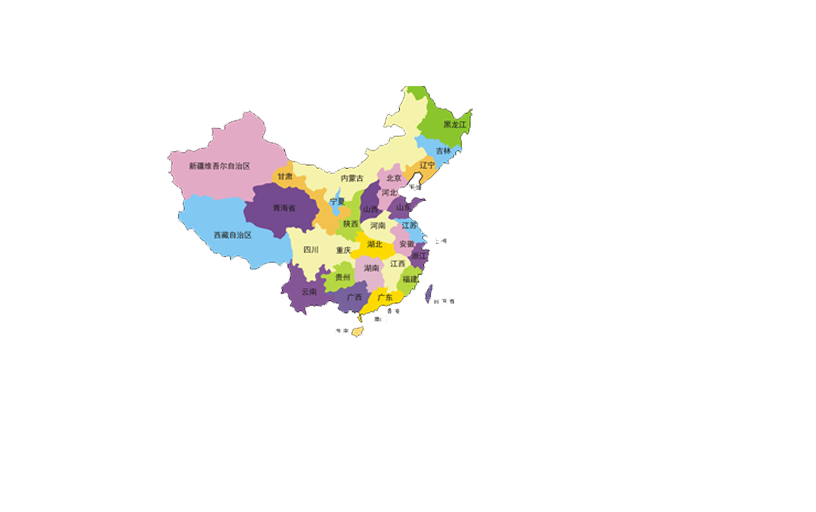 品種権の状態：添付ボタンをクリックまたは時間軸に表示してください
2017
2012
2013
2014
2015
2016
2018
2019
ここに書いてください
Mark
事　例
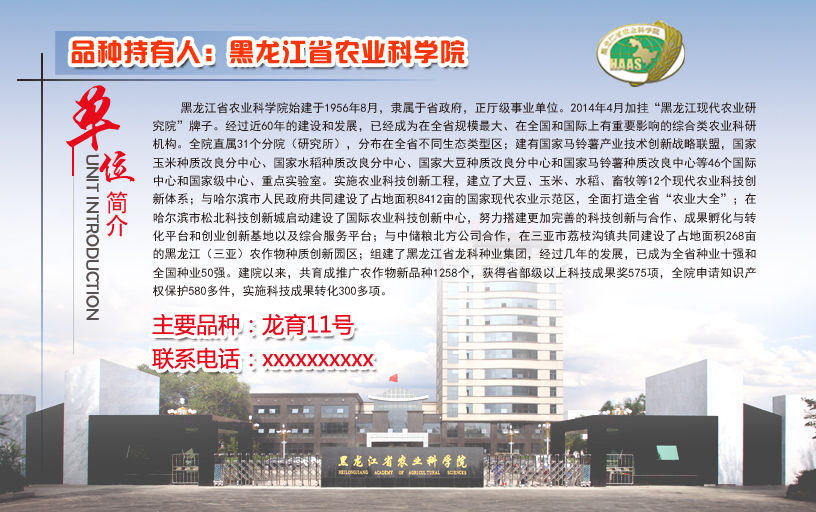 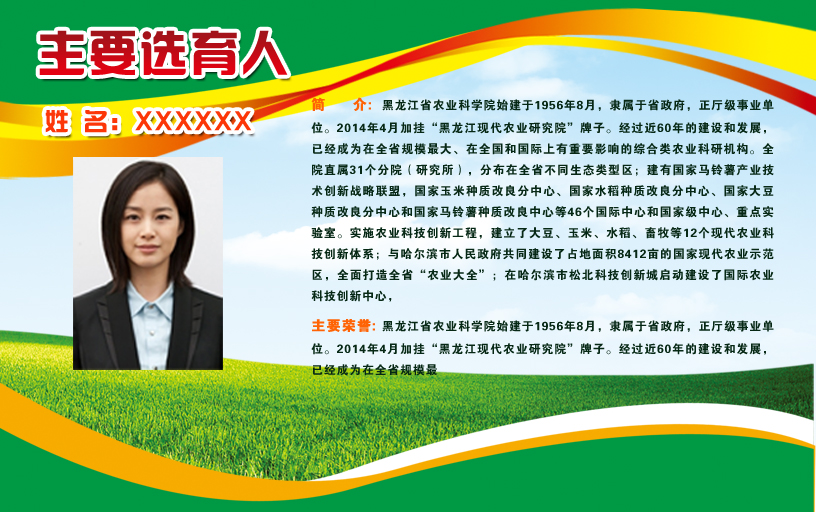 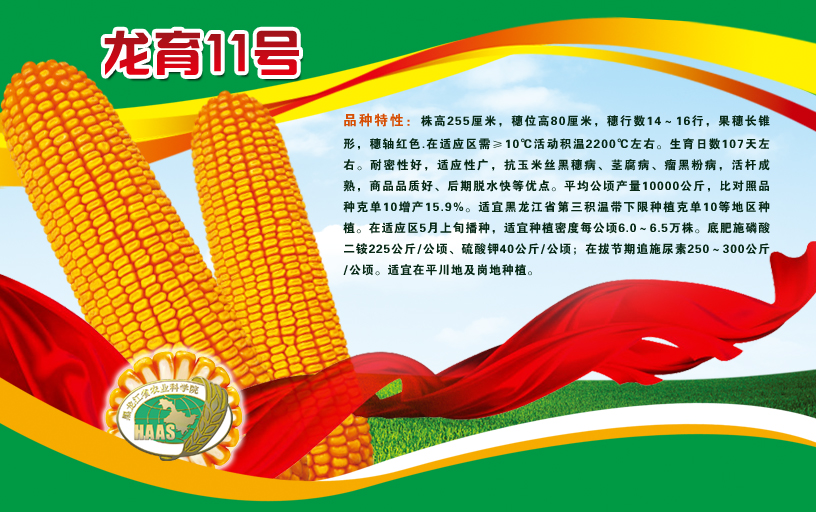 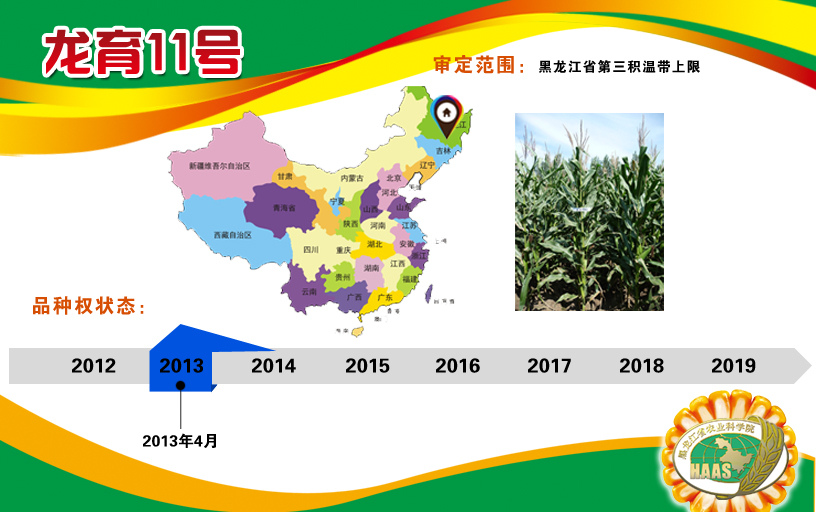 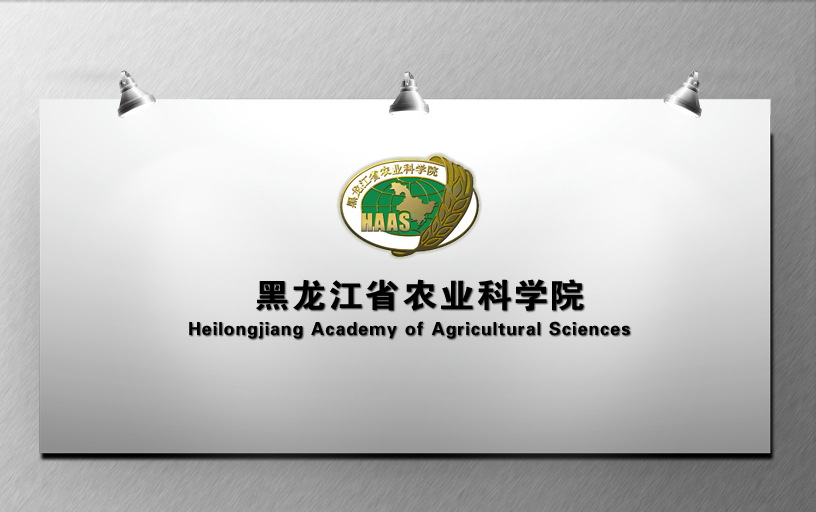 お手数をおかけしますが、ご協力頂ければ幸いです！

有難うございました！
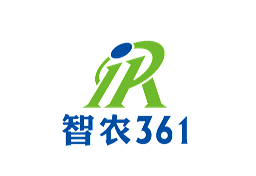